Bright Sparks Dinner Menu
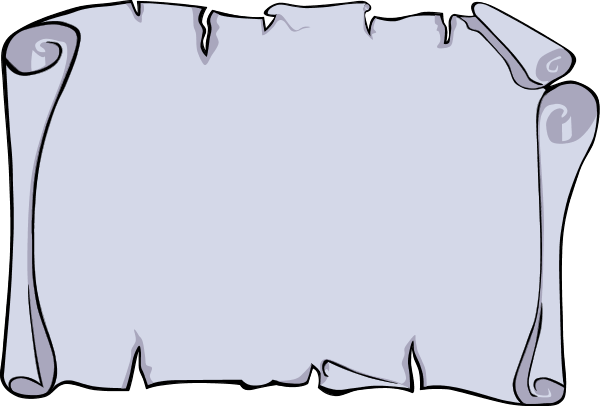 Monday 7th September 2015

Main course
Cottage pie 

Dessert
Fruit salad

Variations
Please speak to us about any requirements you have for your child & we will do what we can.
Bright Sparks Dinner Menu
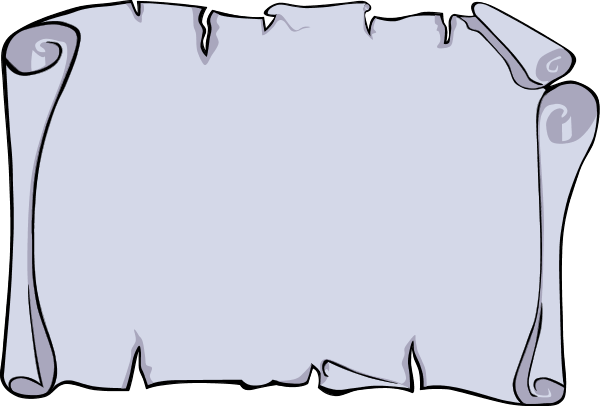 Tuesday 8th September 2015

Main course
Mild chilli con-carne with rice

Dessert
Iced banana (ice cream made with bananas)

Variations
Please speak to us about any requirements you have for your child & we will do what we can.
Bright Sparks Dinner Menu
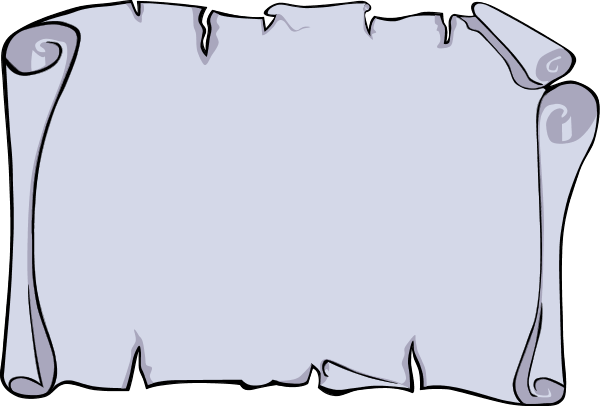 Wednesday 9th September 2015

Main course
Fish pie

Dessert
Natural fruit jelly & home made custard

Variations
Please speak to us about any requirements you have for your child & we will do what we can.
Bright Sparks Dinner Menu
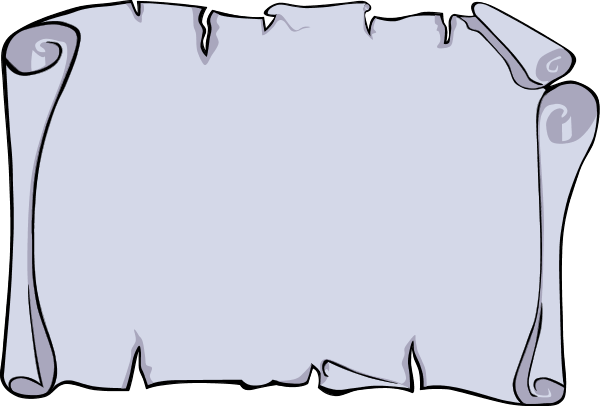 Thursday 10th September 2015

Main course
Spaghetti bolognaise

Dessert
Rice pudding

Variations
Please speak to us about any requirements you have for your child & we will do what we can.
Bright Sparks Dinner Menu
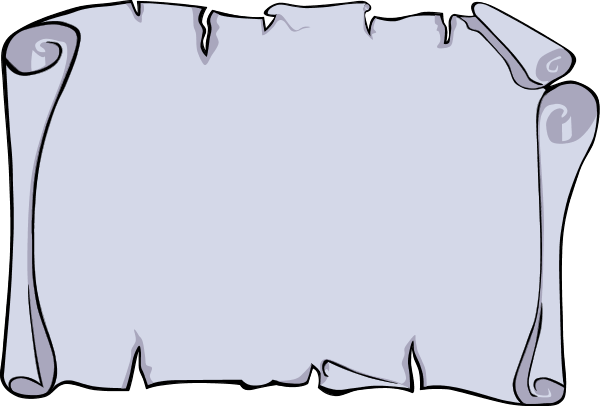 Friday11th September 2015

Main course
Home made Salmon fish fingers with chips & peas

Dessert
Hulk cakes (banana & spinach muffins, taste of banana

Variations
Please speak to us about any requirements you have for your child & we will do what we can.